2012 Group meeting in UCSD
[                         ]
Compressed Sensing and  
Its Application on Communication System
Nov. 1st, 2012
Jun-pyo Hong
Wireless Communication System Laboratory
Department of Electrical Engineering, Korea Advanced Institute of Science and Technology
Contents | Stuffs discussed in this presentation
Contents
Introduction to Compressed Sensing
1st
2nd
Sparsity Controlled Random Multiple Access with Compressed Sensing
Support Set Recovery with Unknown Sparsity Level
3rd
Introduction to
Compressed Sensing
1st
1-1
Characteristic of natural signals
 Sparse or compressible representation in a certain basis

Transform coding
Sampling & Transforming → Taking only a few significant coefficientse.g. JPEG, MPEG, MP3, …
Compression Exploiting Signal Sparsity
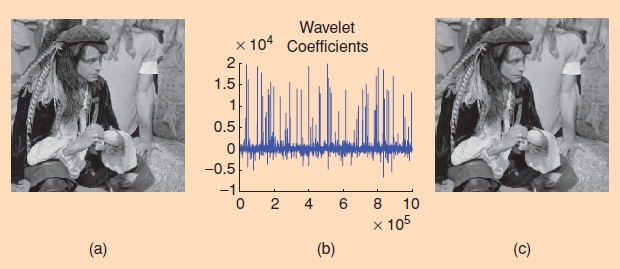 1-2
Compressed sensing (CS)





Directly sense data in a compressed form y
Large reduction in sampling and computation costs for sensing signal


Recovery
Given A and Ψ, recover x from y (underdetermined problem)
Practical recovery algorithm (e.g. l1 based linear optimization)
k×k transform matrix
m×k measurement matrix
What is Compressed Sensing?
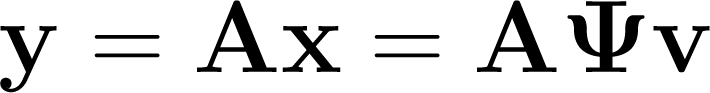 m×1 measurement vector
k×1 signal
Sparse representation of x
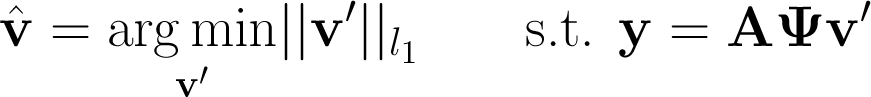 1-3
Well known applications 
Extremely expensive measurements (e.g. Imaging via neutron scattering )
Slow sensing process (e.g. MRI)

Difficulties applying CS to communication systems
Most CS literature has focused extensively on 
Signal approximation.
Providing error bounds in the worst case. 

Information theoretic approaches of CS [Jin, Kim, and Rao, 2011], [Wainwright1, 2009], [Wainwright2, 2009] 
Based on detection and average performance metric
Providing hints for applying CS to communication
Applications
1-4
Useful characteristic of CS
Non-adaptive sensing :(A is independent of x)

→ Do not require information about x except how sparse it is
→ follow the same sensing procedure no matter what x is
Compressed Sensing
Good properties for distributed systems
Sparsity Controlled Random Multiple Access with Compressed Sensing
2nd
2-1
Random multiple access
Each user transmits a packet without full coordination among users.
Advantages over coordinated multiple access in 
Networks consisting of large numbers of users
Networks with ad-hoc characteristics

Random multiple access in a collision channel model   [Bianchi, 2000]
Collision → Discard packets  (e.g. ALOHA, CSMA,…)
As # of users grows, user latency rapidly increases.

Random multiple access in PHY channel model 
Multiuser detection with active user identification [Wu and Chen, 1998], [Lin and Lim, 2004]
Required resources for identifying users m ≥ Total # of users k
This assumption would be wasteful if  # of active users s is much smaller than k.
Introduction
2-2
Active user identification with compressed sensing
Active user sparsity# of active users s << total # of users k 
Similar to support set recovery problem in compressed sensing[Jin, Kim, and Rao, 2011][Wainwright1, 2009], [Wainwright2, 2009] 

In this work,
Utilize compressed sensing technique for efficient user identification
Propose distributed scheduling methods for improving system throughput
Asymptotic system throughput
Motivation
2-3
β: probability that each user has a packet to transmit
α = m/k
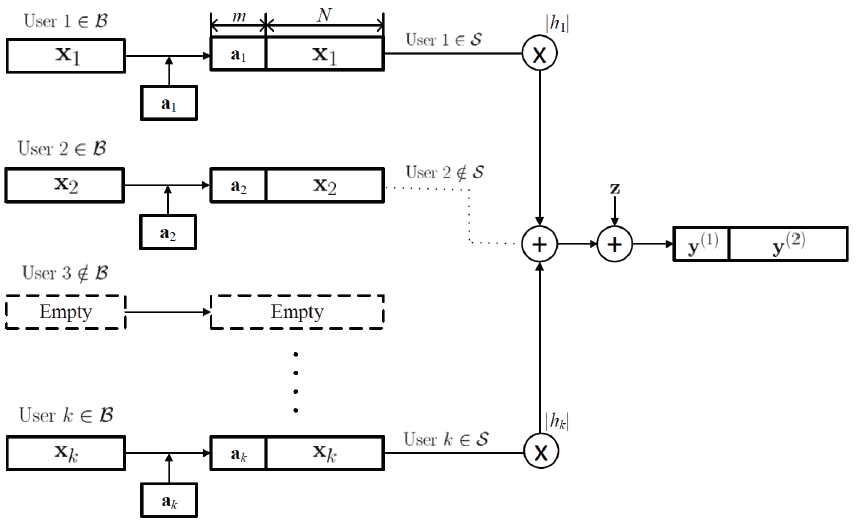 System model
2-3
Received signal




If                is small enough, active users could be identified by CS technique.



After successful identification,  it is the same as multiple access channel. 

Asymptotic system throughput
System Model
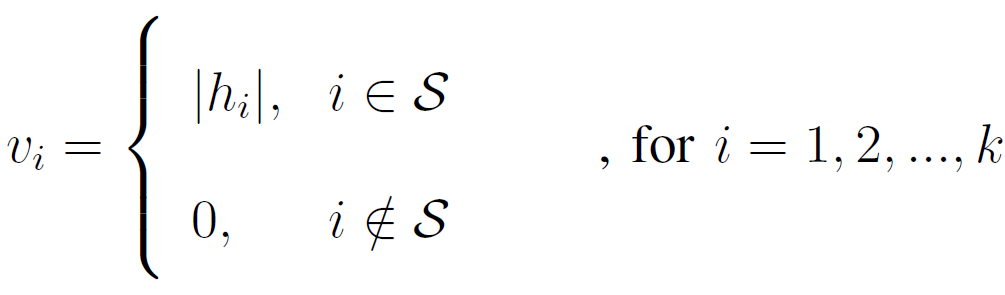 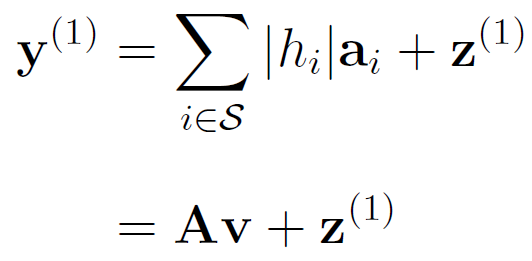 ,where
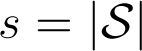 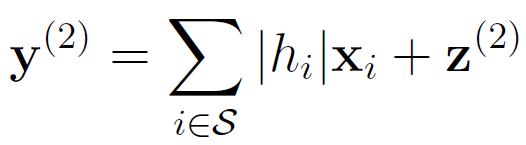 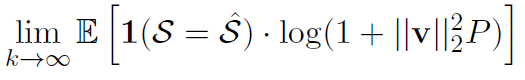 2-4
Conditions for successful identification (Lasso)   [Wainwright2, 2009] 

# of transmitting users:

Minimum effective channel gain:




Need for distributed scheduling
For the situation when β is quite large to use Lasso
s and vmin have to be controlled for successful identification.
Active User Identification
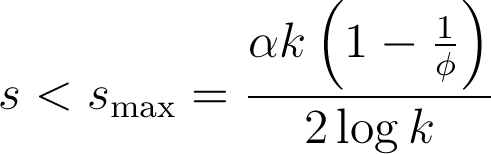 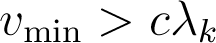 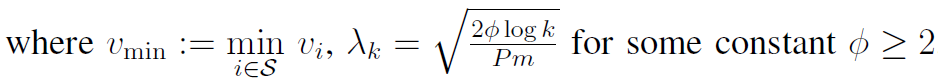 2-5
Random access probability q
# of transmitting users follows binomial distribution  ~ B(k, βq)
Access probability maximizing asymptotic sum throughput:





Maximum asymptotic throughput:




As k grows, throughput increases.
Access probability and throughput are not functions of  β.
Distributed Random Scheduling
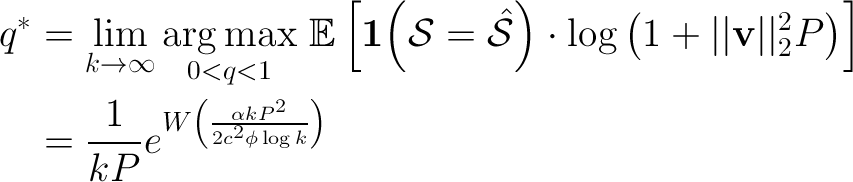 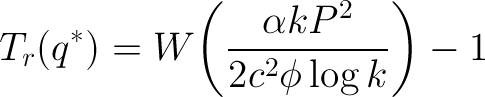 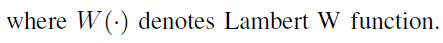 2-6
Importance of channel condition
For the higher rates 
For the reliable user identification

Only the users who have channel gain |hi|2 >τ* transmit.
Threshold maximizing asymptotic throughput:



Maximum asymptotic throughput:




As k grows, throughput increases
Both threshold and throughput are functions of β.
Thresholding based Distributed Scheduling
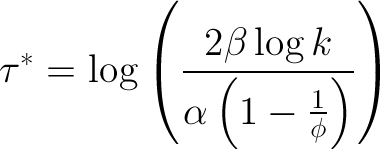 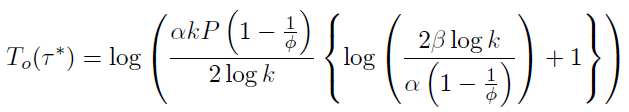 2-7
k=2048, α=β=0.5
Simulation Results
Distributed random scheduling
Thresholding based distributed scheduling
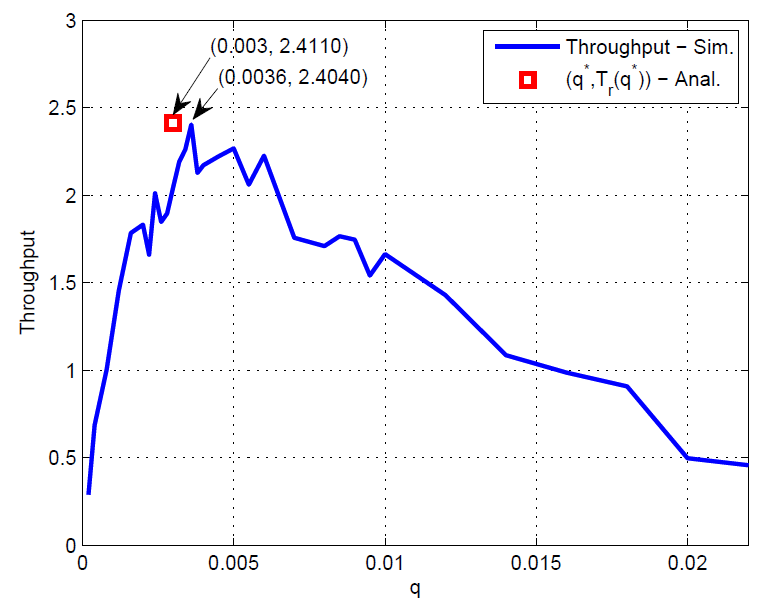 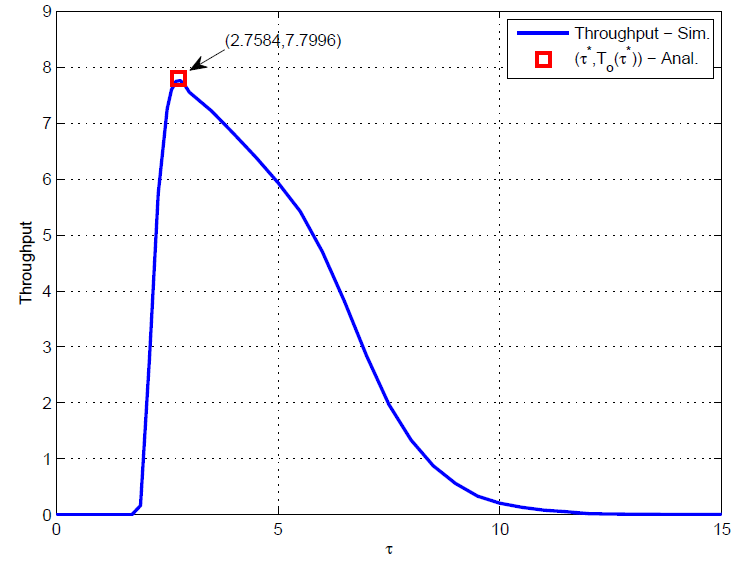 Threshold
Random access probability
2-7
α=β=0.5
Random scheduling with q* & Threshold scheduling with τ*
Simulation Results
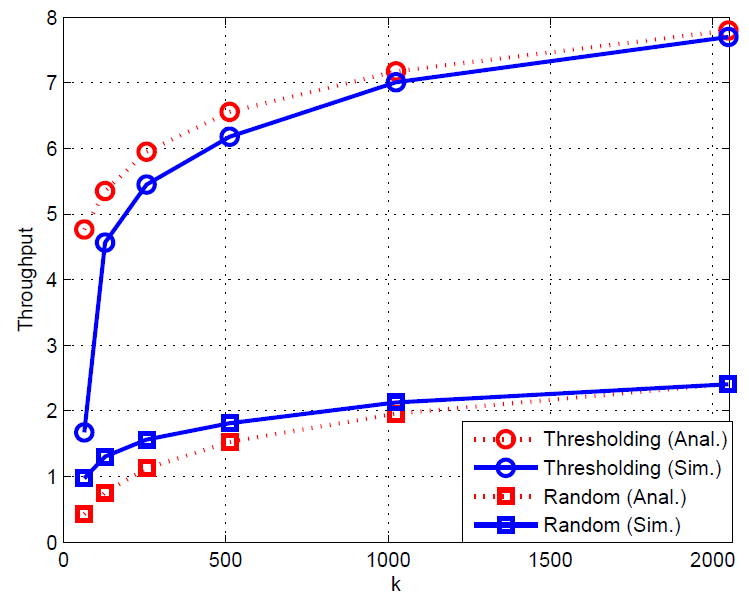 Total # of users
Support Set Recovery 
with Unknown Sparsity Level
3rd
3-1
Motivation
Literature has assumed that sparsity level s is known.
Hard to know exact value of s in advance
Unknown s would be a serious problem in support set recovery.

Support set recovery problem with unknown s may have different characteristics.

Ongoing work
Information theoretic limits on support set recovery with unknown s
Practical support set recovery methods with unknown s
Support Set Recovery with Unknown Sparsity Level
Thank you
[Wu and Chen, 1998] W. Wu and K. Chen, “Identification of active users in synchronous CDMA multiuser detection,” IEEE J. Select. Areas Commun., vol. 16, no. 9, pp. 1723-1735, Dec. 1998.
[Lin and Lim, 2004] D. D. Lin and T. J. Lim, “subspace-based active user identification for a collision-free slotted ad hoc network,” IEEE Trans. Commun., vol. 52, no. 4, pp. 612-621, Apr. 2004.
[Jin, Kim, and Rao, 2011] Y. Jin, Y. H. Kim, B. D. Rao “Limits on support recovery of sparse signals via multiple-access communication techniques,”  IEEE Trans. Inf. Theory,  vol. 57, no. 12, pp. 7877-7892, Dec. 2011. 
[Wainwright1, 2009] M. J. Wainwright, “Information-theoretic limits on sparsity recovery in the high-dimensional and noisy setting,” IEEE Trans. Inf. Theory, vol. 55, no. 12, pp. 5728-5741, Dec. 2009. 
[Wainwright2, 2009] M. J. Wainwright, “Sharp thresholds for high-dimensional and noisy sparsity recovery using l1-constrained quadratic programming (Lasso),” vol. 55, no. 5, pp. 2183-2202, May 2009.
References